扁平插画风格
互联网年终汇报模版
FLAT ILLUSTRATION WIND YEAR END REPORT PPT TEMPLATE
汇报人：OfficePLUS
汇报时间：20XX.01.01
01
全年工作内容汇报
展示去年整体工作内容和工作成果，评选部分优秀工作员工。
02
重要项目展示
展示去年工作成就以及重要的工作项目，到底哪里做得好？
03
其他项目展示
除了重点项目外，还有哪些工作项目是做得好的，有没有存在什么问题
04
下一年工作计划
未来的工作计划和安排是怎么打算的，工作目标是什么？
01
第一部分
全年工作内容汇报
展示去年整体工作内容和工作成果，评选部分优秀工作员工。
全年数据展示
ANNUAL DATA DISPLAY
全年销售数据展示
基本完成销售目标
整体工作完成情况较好，没有重大失误，员工整体创作性、团结性都比较强。
+22%
+22%
销售量整体超出预设
销售目标完成度较高，并且对于重点产品的目标都已顺利完成，虽然存在部分问题。
全年工作情况
ANNUAL WORK REPORT
下半年工作情况
上半年销售情况
整体工作完成情况较好，没有重大失误，员工整体创作性、团结性都比较强。
基本完成预计销售目标，并且超出预期目标10%，但是在利润方面就不太理想。
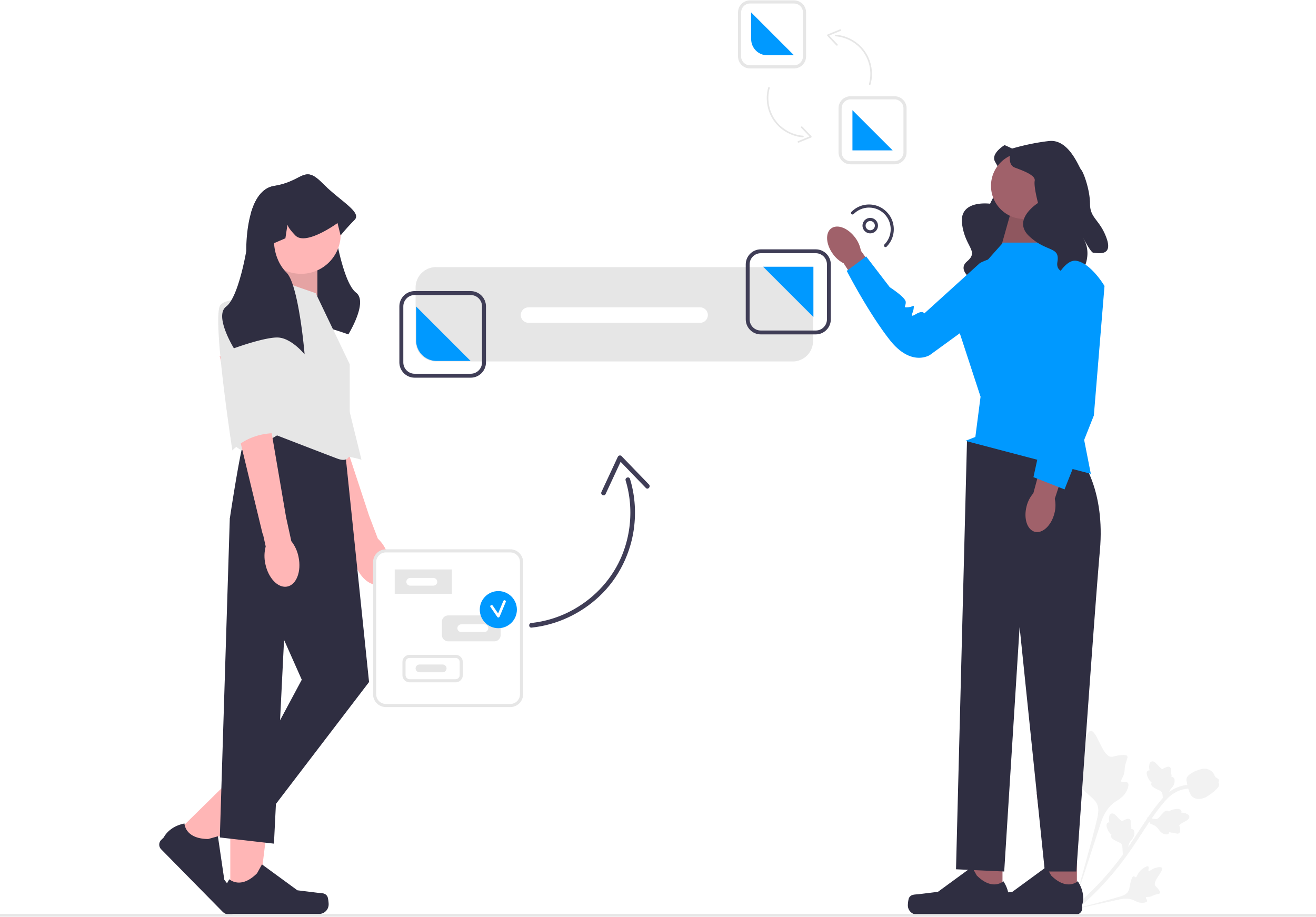 下半年销售情况（2）
上半年工作情况
基本完成预计销售目标，并且超出预期目标10%，但是在利润方面就不太理想。
整体工作完成情况较好，没有重大失误，员工整体创作性、团结性都比较强。
全年工作评价
ANNUAL WORK EVALUATION
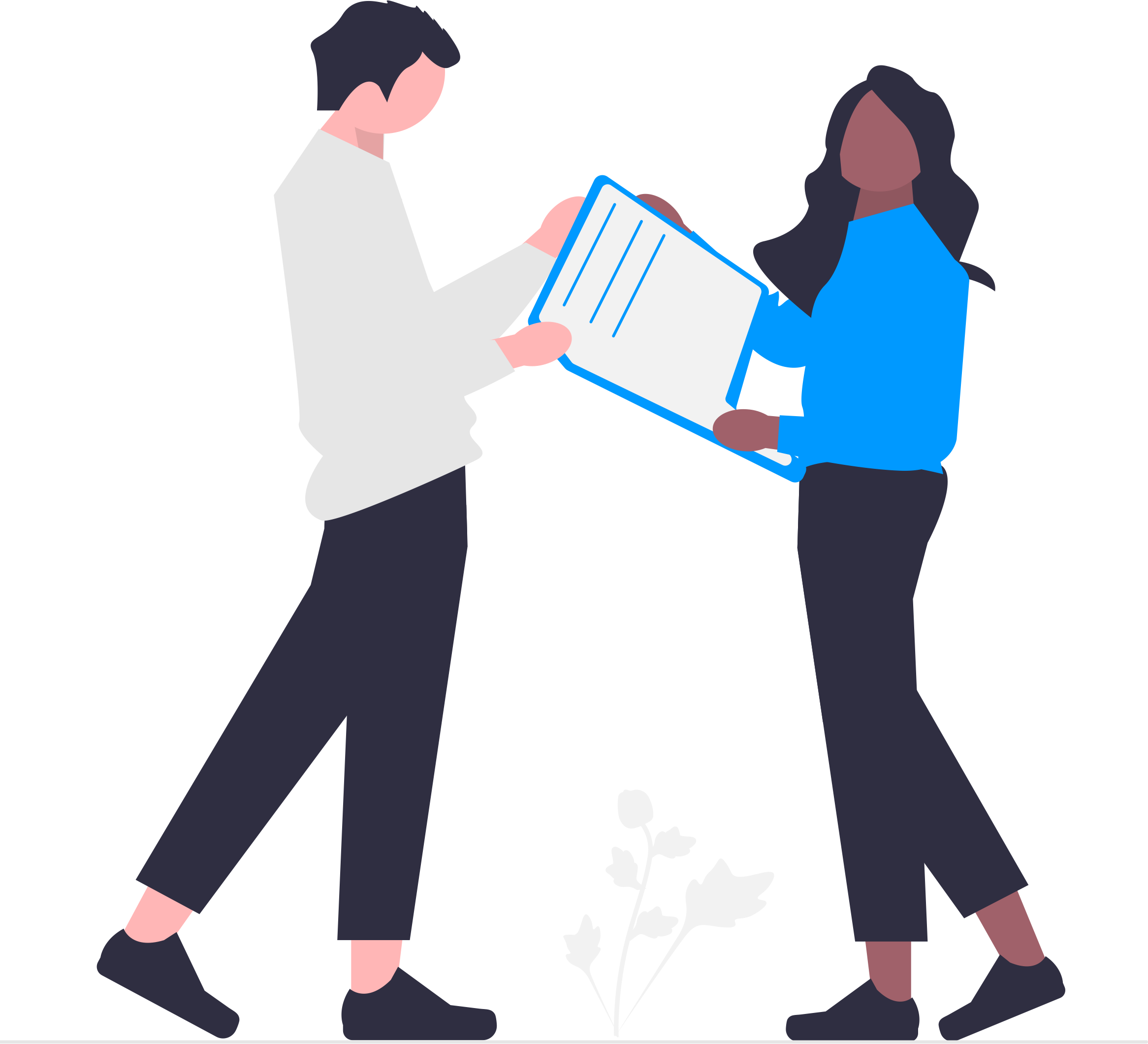 整体完成的较好
01
整体工作完成情况较好，没有重大失误，员工整体创作性、团结性都比较强。
部分仍存在问题
02
虽然整体完成的较好，但是部分内容仍然存在问题，需要积极发现问题并且改进。
未来还需要继续努力
03
未来的发展还是应该朝着增加销售，降低成本的方向，并且不断提升员工的能力。
全年工作总结
ANNUAL WORK REPORT
基本完成销售目标
整体工作完成情况较好，没有重大失误，员工整体创作性、团结性都比较强。
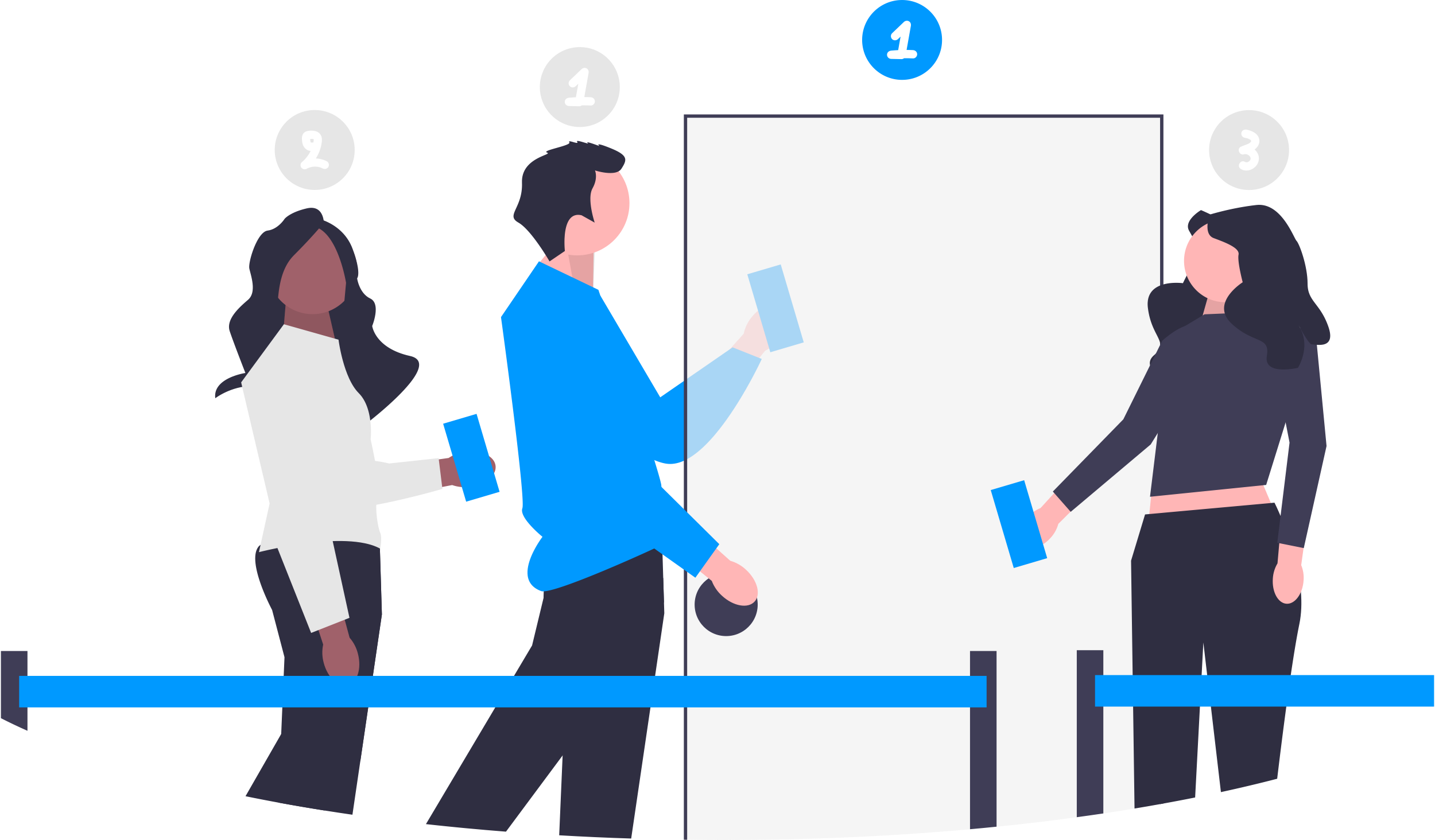 基本完成销售目标
整体工作完成情况较好，没有重大失误，员工整体创作性、团结性都比较强。
仍然存在部分不足
整体工作完成情况较好，没有重大失误，员工整体创作性、团结性都比较强。
工作中存在的问题
ANNUAL WORK REPORT
？
整体利润率不高
团队创作性过低
？
？
整体利润率过低，导致整体的销售金额虽然不错，但是并没有很高的利润。
整体工作完成情况较好，没有重大失误，员工整体创作性略有不足，需要改进。
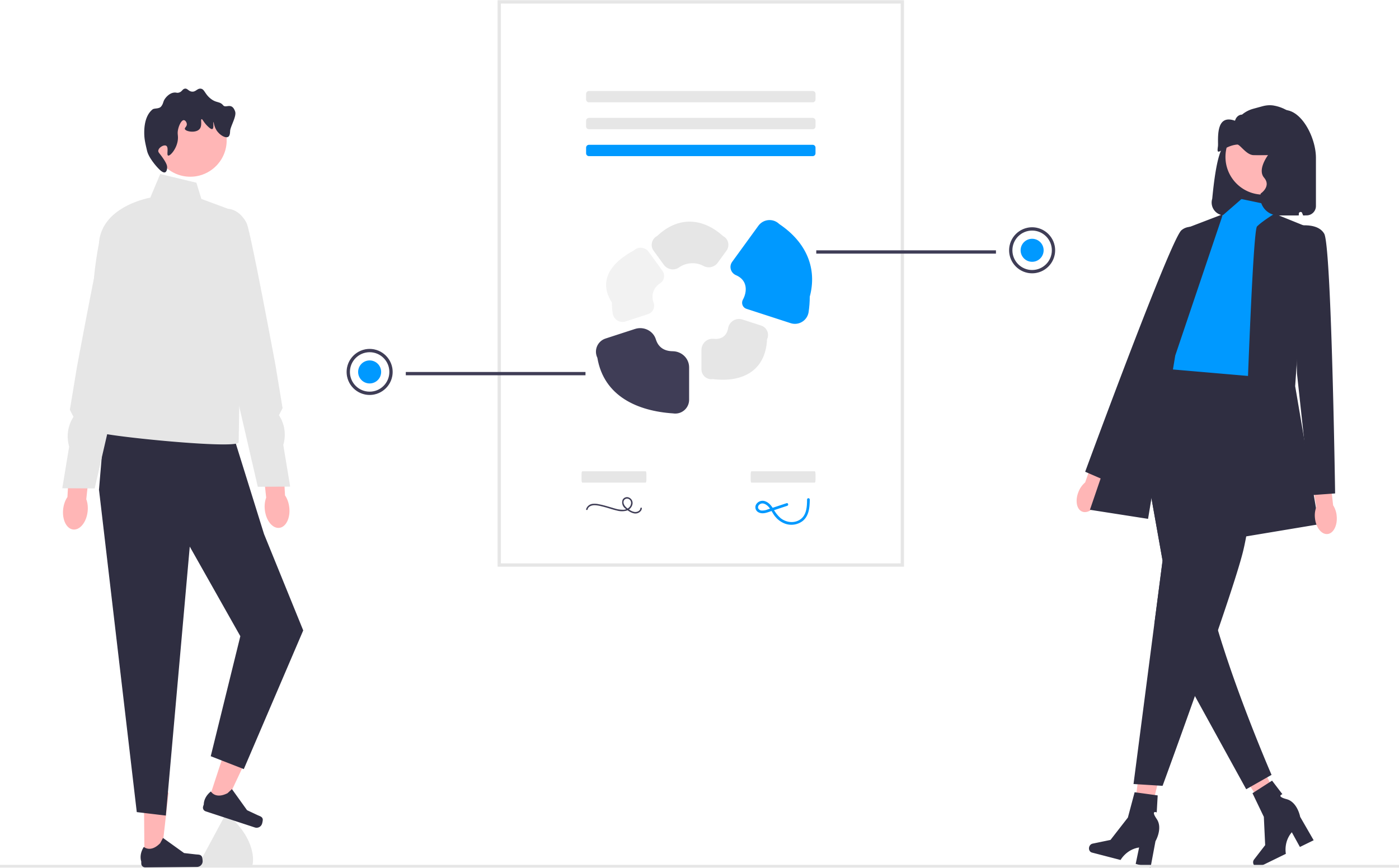 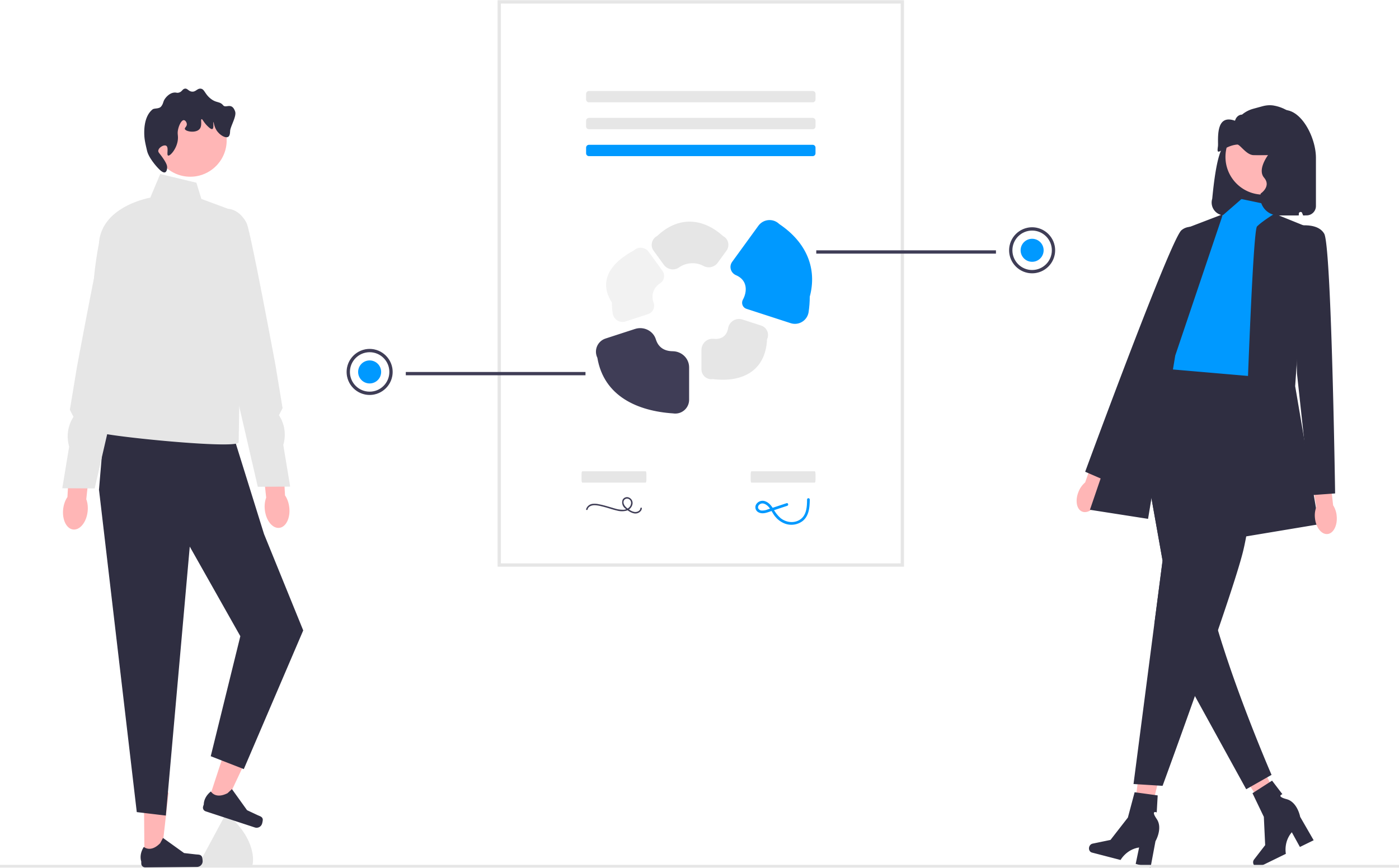 产品成本较高
销售金额不理想
整个产品的流水线过长，生产产品中的损耗太高，所以需要降低产品的成本。
虽然完成了整体销售，但是销售金额并没有很理想，还是距离销售目标有一定差距。
02
第二部分
重要项目展示
展示去年工作成就以及重要的工作项目，到底哪里做得好？
和友商项目对比
COMPARISON WITH FRIENDLY PROJECTS
我们的项目
对方的项目
整体利润率过低，导致整体的销售金额虽然不错，但是并没有很高的利润。
走的是低价路线，能迅速占领市场，对于客单价低的人群很友好。
VS
在创新方面比对方领先，并且有着不错的销售数量。
功能方面较少，但是主流的功能都是齐全的，竞争力不弱。
整体的外形、颜值、性价比都是不错的，但是价格较高。
整体的外形、颜值、性价比都是不错的，但是价格较高。
诚实
团结
性价比
低价
销量高
性价比
产品市场占比情况
MARKET SHARE OF PRODUCTS
10%
80%
50%
市场占比
其他
其他
其他
市场占比
市场占比
150万销售
50万销售
10万销售
产品A
产品B
产品C
产品A的销量整体完成预期值，占据目前市面上大部分的份额，但是在利润率方面仍然不足。
产品B的销量整体完成率一般，来年可以从创新性、性价比方面着手，提升销量。
产品C的销量整体情况不符合预期，且表现较差，来年应该增加对其的重点观察。
项目内容展示
PROJECT CONTENT DISPLAY
项目内容优点
重点项目完成度良好，并且在创新性、性价比和销量方面都完成预期目标，占据市场较大份额，对于未来持有较好的观望态度。希望在来年的同阶段，能取得同样优秀的成绩。
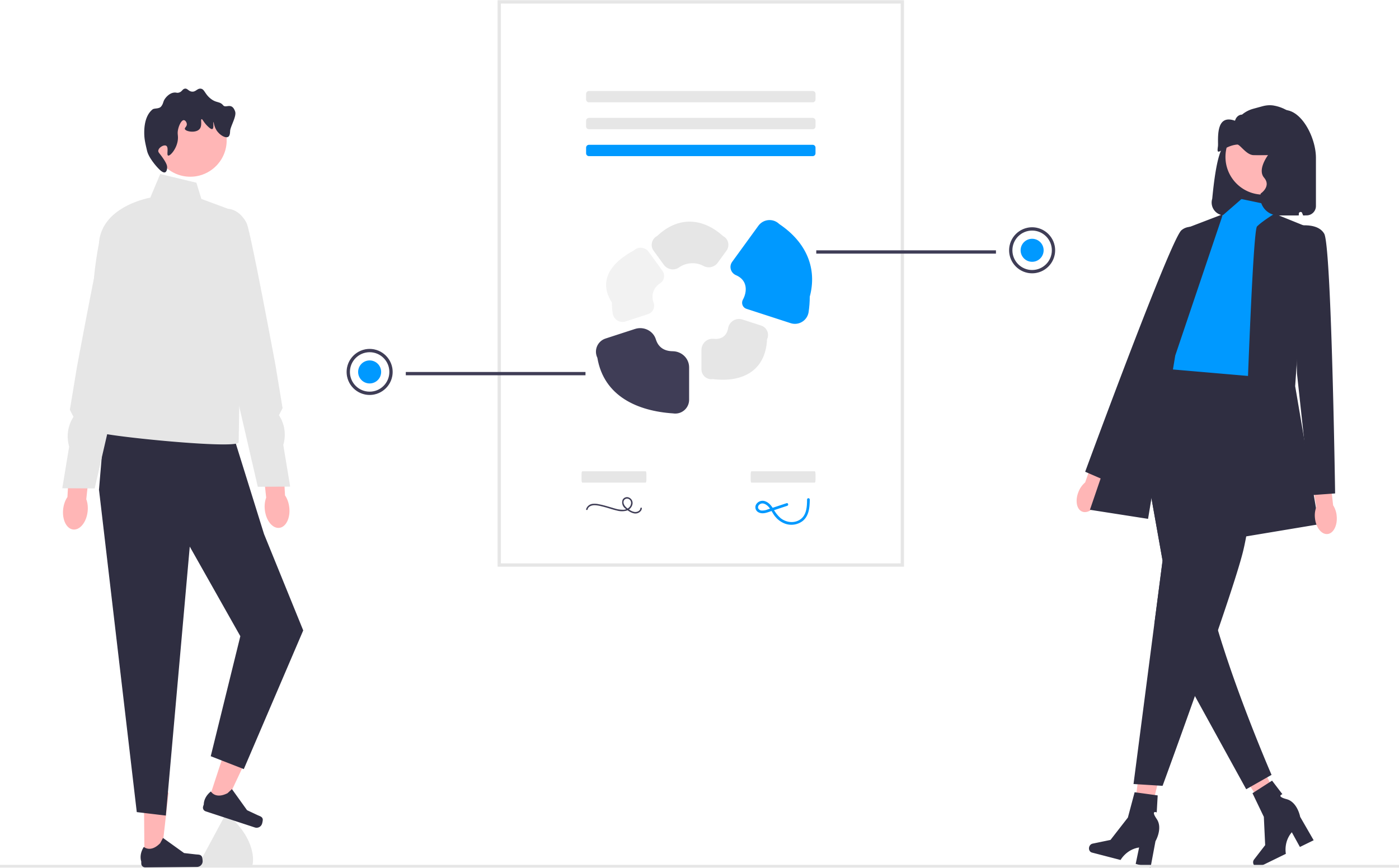 性价比
销量高
创意性
项目内容缺点
虽然整体完成度较高，但是成本花费的也比较多，导致利润率过低，而且产品的实用性也不太高，相对来说产品还需要不断优化，增加整体的性能和卖点。
成本高
利润低
实用低
项目优点展示
PROJECT ADVANTAGES DISPLAY
销量高
完成了预期的整体销售目标，并且还超出预期目标的金额10%。
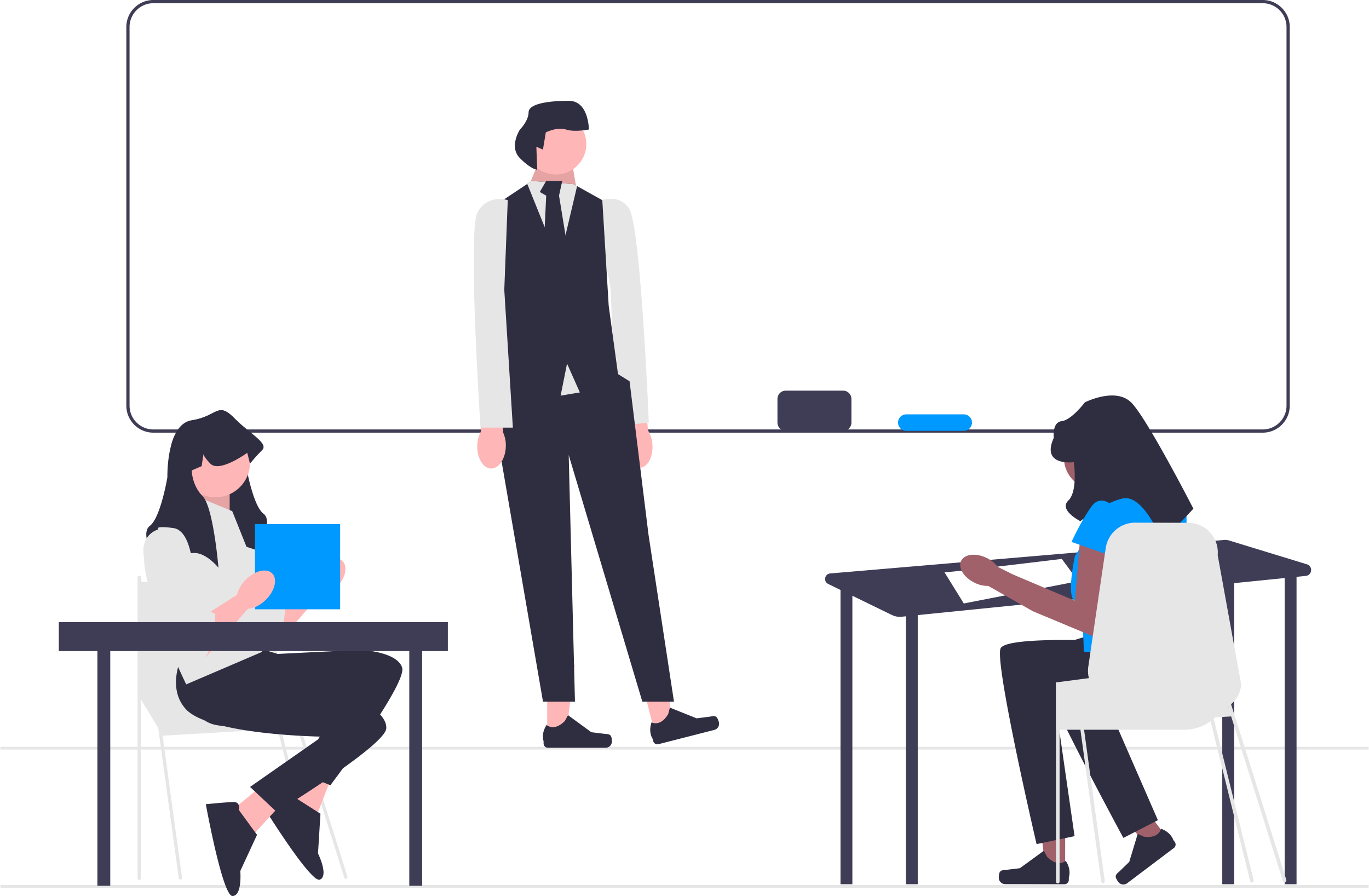 创新强
人气高
和过往产品相比，创新性更强，在性能和实用性方面都有所增强。
和市场上同类型的产品相比，性价比高的同时，人气也不断累积。
其他内容展示
OTHER CONTENT DISPLAY
目前存在问题
目前销售尽管在线上，但是未来的发展趋势其实不容乐观，需要随时根据现状调整。
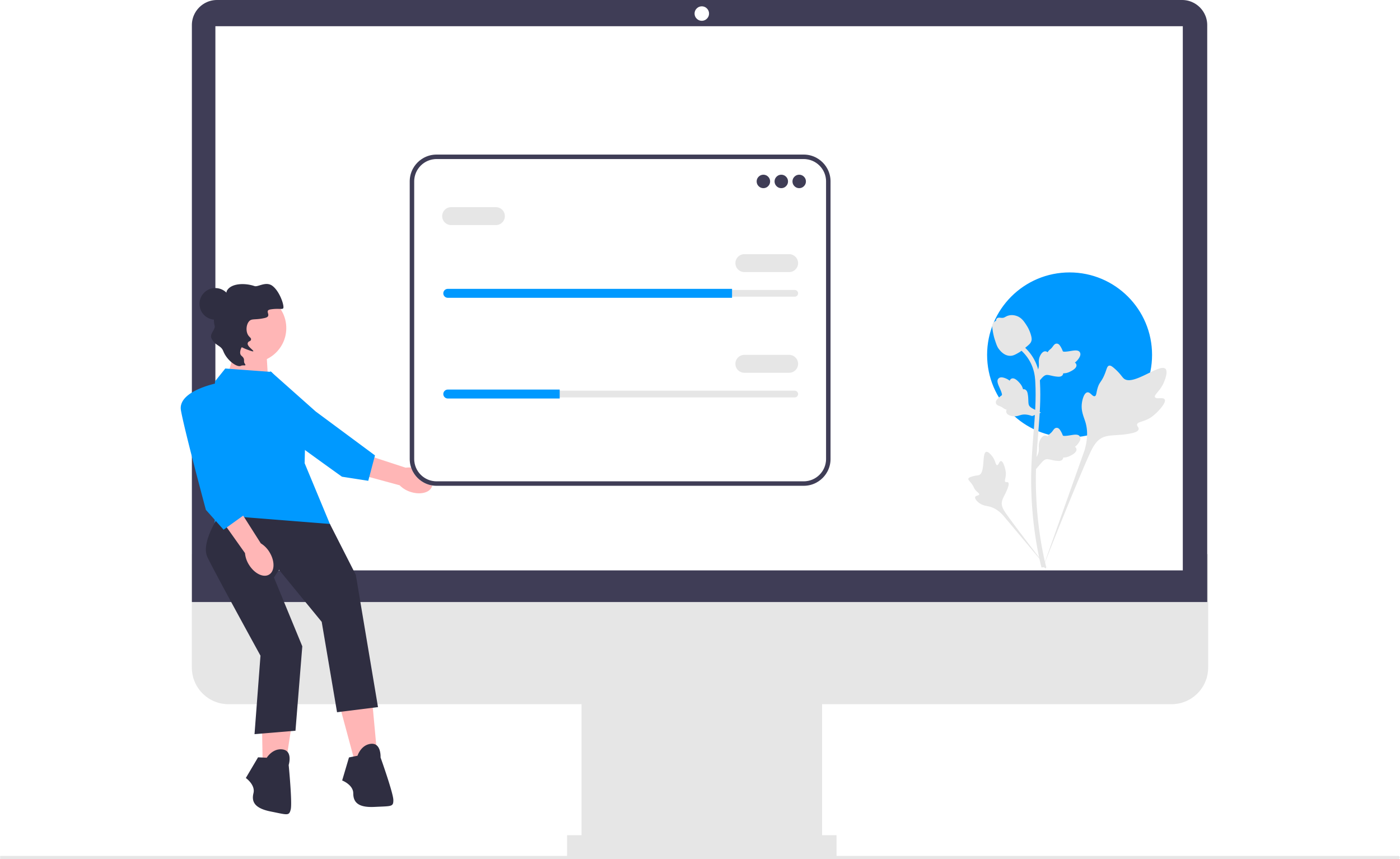 未来发展方向
未来需要向实用性、高性价比、高性能方向发展，尽量在提升销量的同时，降低成本。
诚实
团结
性价比
03
第三部分
其他项目展示
除了重点项目外，还有哪些工作项目是做得好的，有没有存在什么问题
其他项目展示
OTHER PROJECT DISPLAY
性价比
创新
人气高
项目A
项目B
项目C
整体利润率过低，导致整体的销售金额虽然不错，但是并没有很高的利润。

在创新方面比对方领先，并且有着不错的销售数量。

整体的外形、颜值、性价比都是不错的，但是价格较高。
在创新方面比对方领先，并且有着不错的销售数量。

整体利润率过低，导致整体的销售金额虽然不错，但是并没有很高的利润。

整体的外形、颜值、性价比都是不错的，但是价格较高。
相对来说，人气是各个项目中较高的一个，好评率和人气都不错。

整体利润率也一般，导致整体的销售金额虽然不错，但是并没有很高的利润。

整体的外形、颜值、性价比都是不错的，但是价格较高。
其他项目完成情况
COMPLETION OF OTHER PROJECTS
完成情况
整体利润率过低，导致整体的销售金额虽然不错，但是并没有很高的利润。在创新方面比对方领先，并且有着不错的销售数量。
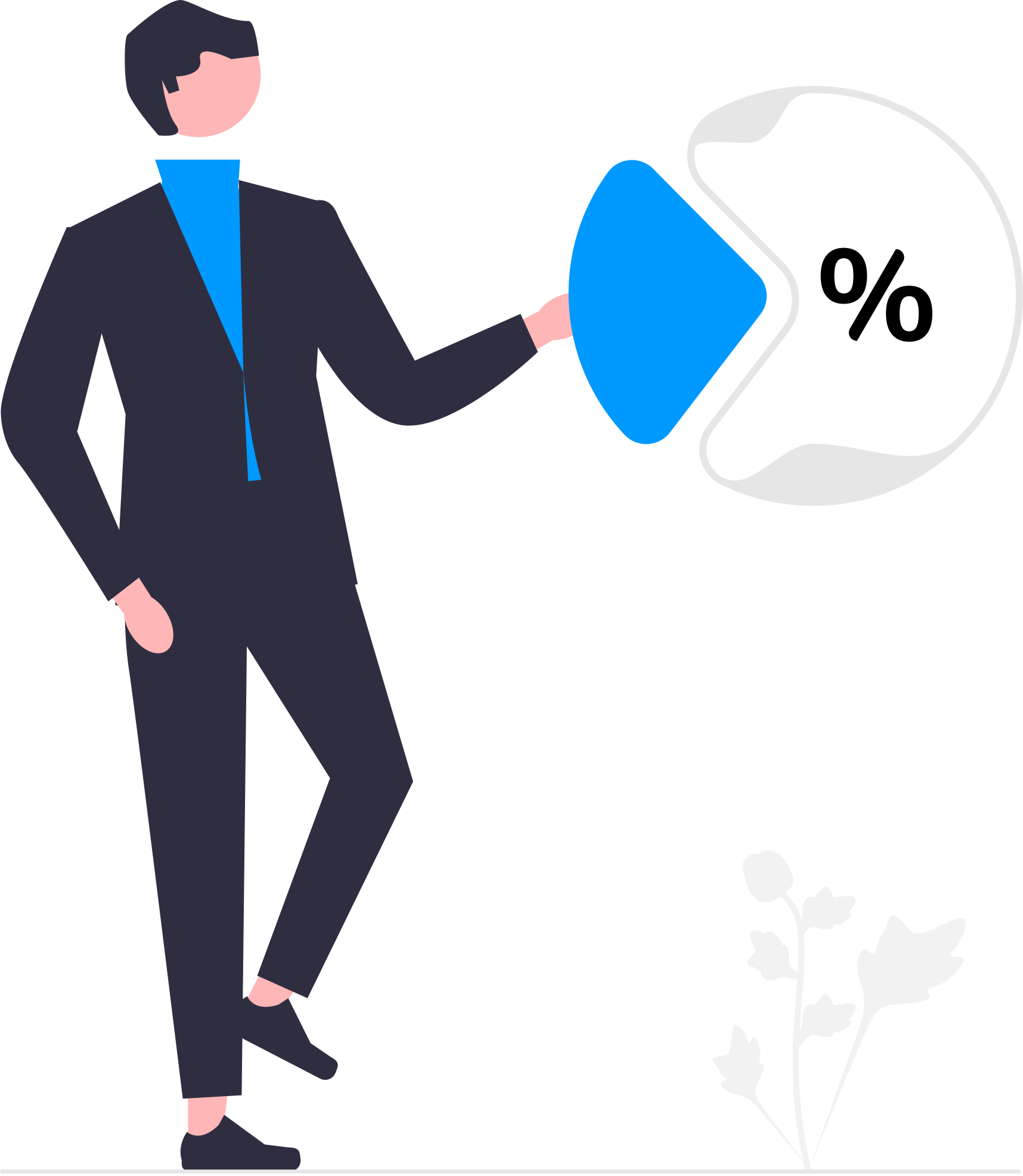 我们的销量
超1300万元
我们的团队
25人+
消耗时长
总共7天
全年销售情况汇报
ANNUAL SALES REPORT
基本完成销售目标
利润率仍不理想
整体工作完成情况较好，没有重大失误，员工整体创作性、团结性都比较强。
整体工作完成情况较好，没有重大失误，员工整体创作性、团结性都比较强。
利润
比率
销售
情况
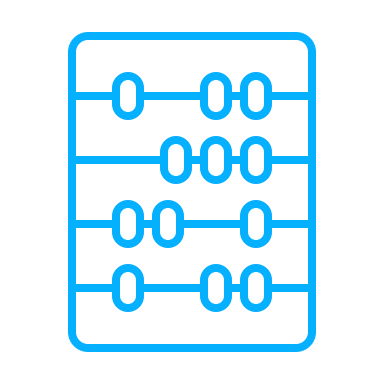 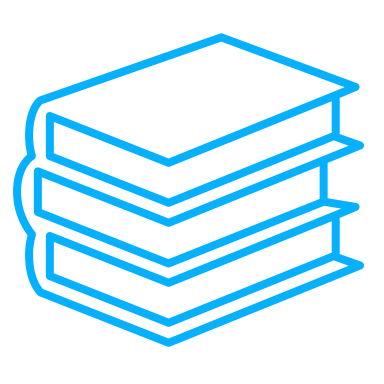 15%
1200万元
利润率
销售额
团队存在的问题
EXISTING PROBLEMS
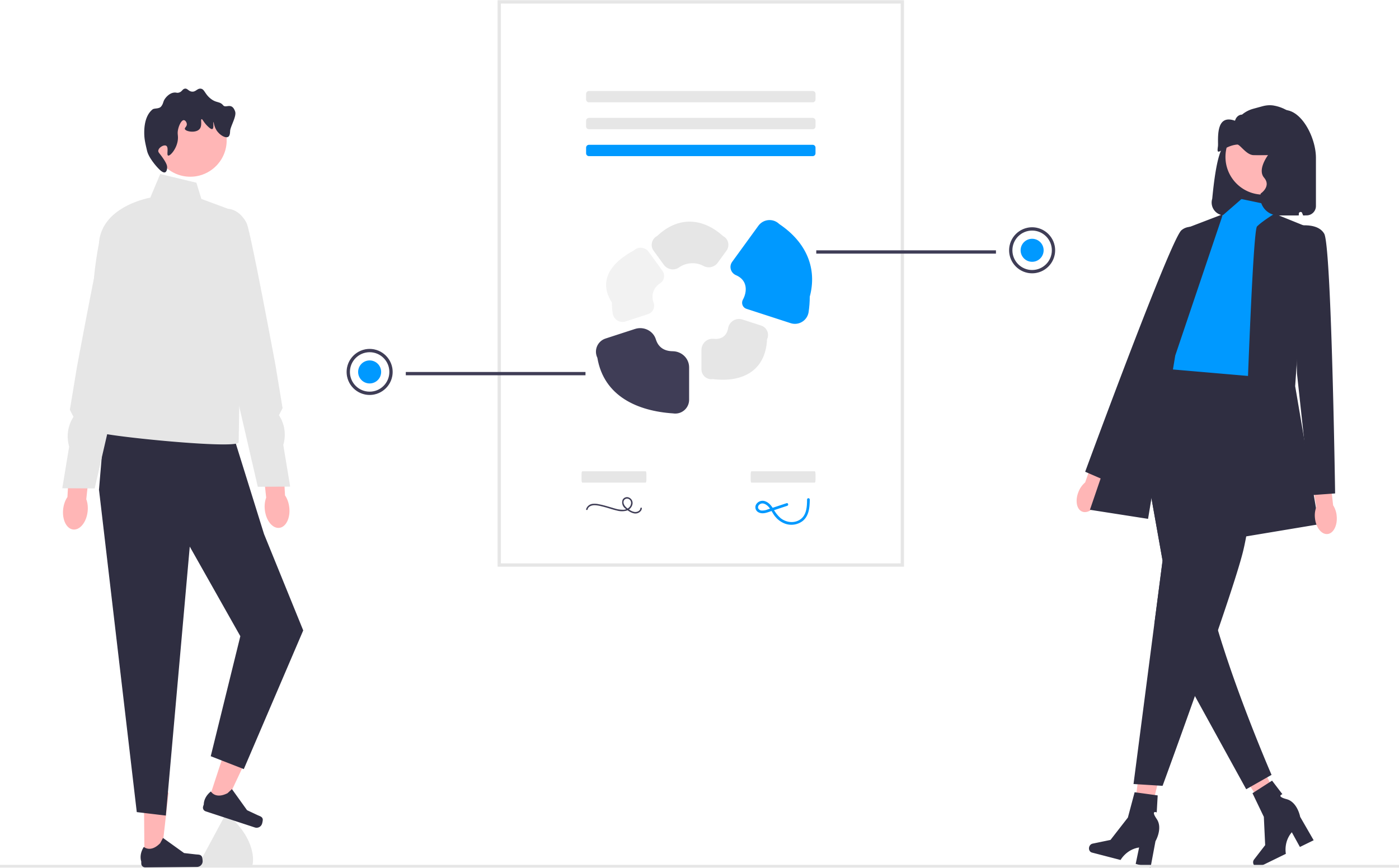 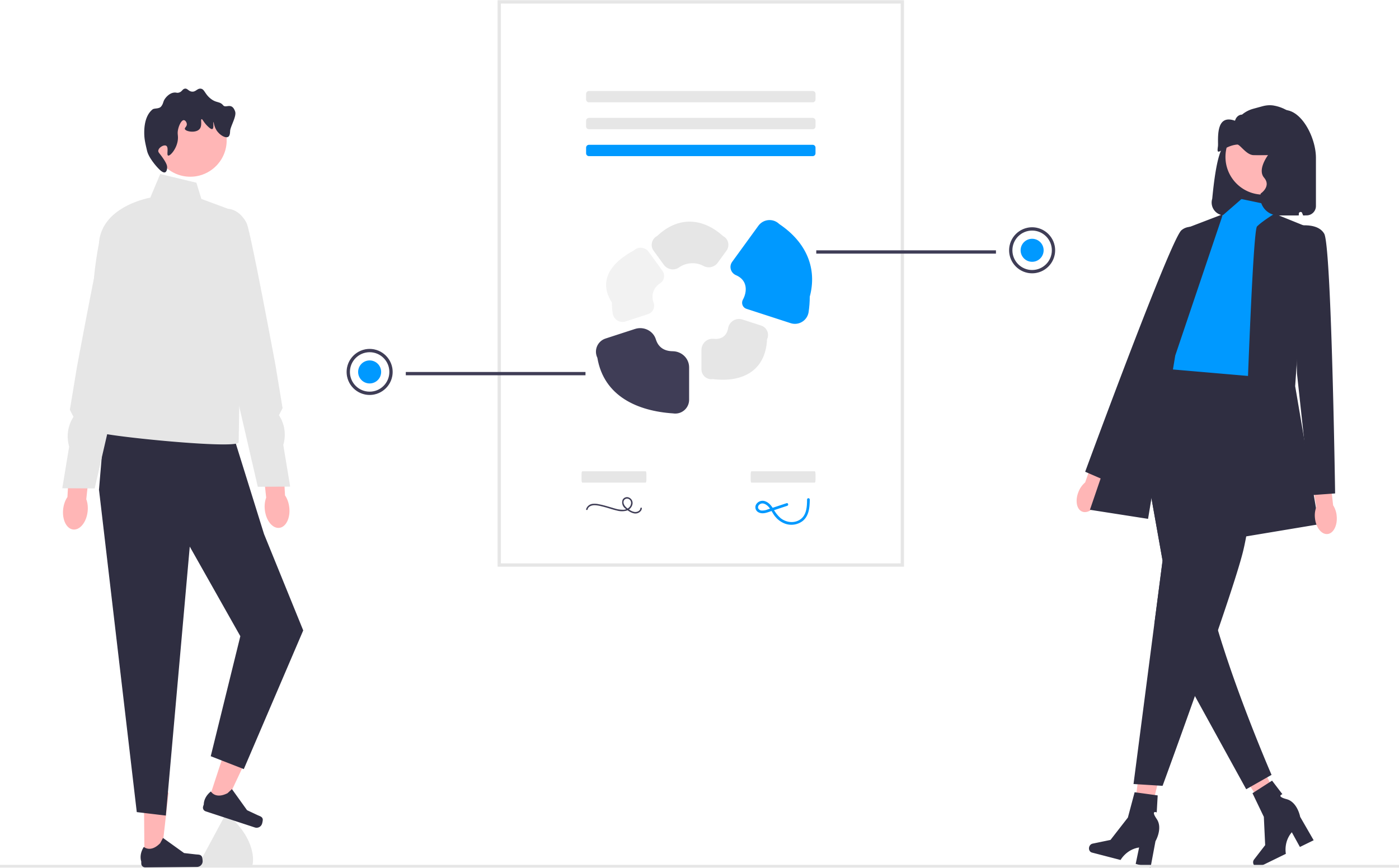 工作不够精细化
缺乏现场经验
工作的精细化较少，缺少对日常问题的反思以及修改更新过程。

比如功能那个修改等随时有更新的内容就有可能导致其他的地方出现错误。

以后工作中团队要专门留出一个时间去总结和反思。
现场经验缺乏现象比较严重，在细节方面还缺乏认知，具体做法缺乏了解，需要在以后的工作中加强学习力度。

很多同事经常做事拖拉，凡事总要拖到后面，如果能工作积极一些，会极大提升工作中的效率。
整体SWOT分析
OVERALL SWOT ANALYSIS
有哪些优势？
有哪些劣势？
优势
劣势
销售数量较高，并且能占据市场份额比较大，优于其他产品。
整体利润率过低，导致整体的销售金额虽然不错，但是并没有很高的利润。
STRENGTHS
WEAKNESSES
有哪些威胁？
有哪些机会？
机会
威胁
其他产品的市场份额也在逐渐扩大，并且对方也在不断增加自己的能力。
可以从创新的角度出发，提升整体的销量和创新实用性。
OPPORTUNITIES
THREATS
其他项目展示
OTHER PROJECT DISPLAY
项目二
项目三
自媒体方向
（次要方向）
线下零售
（次要方向）
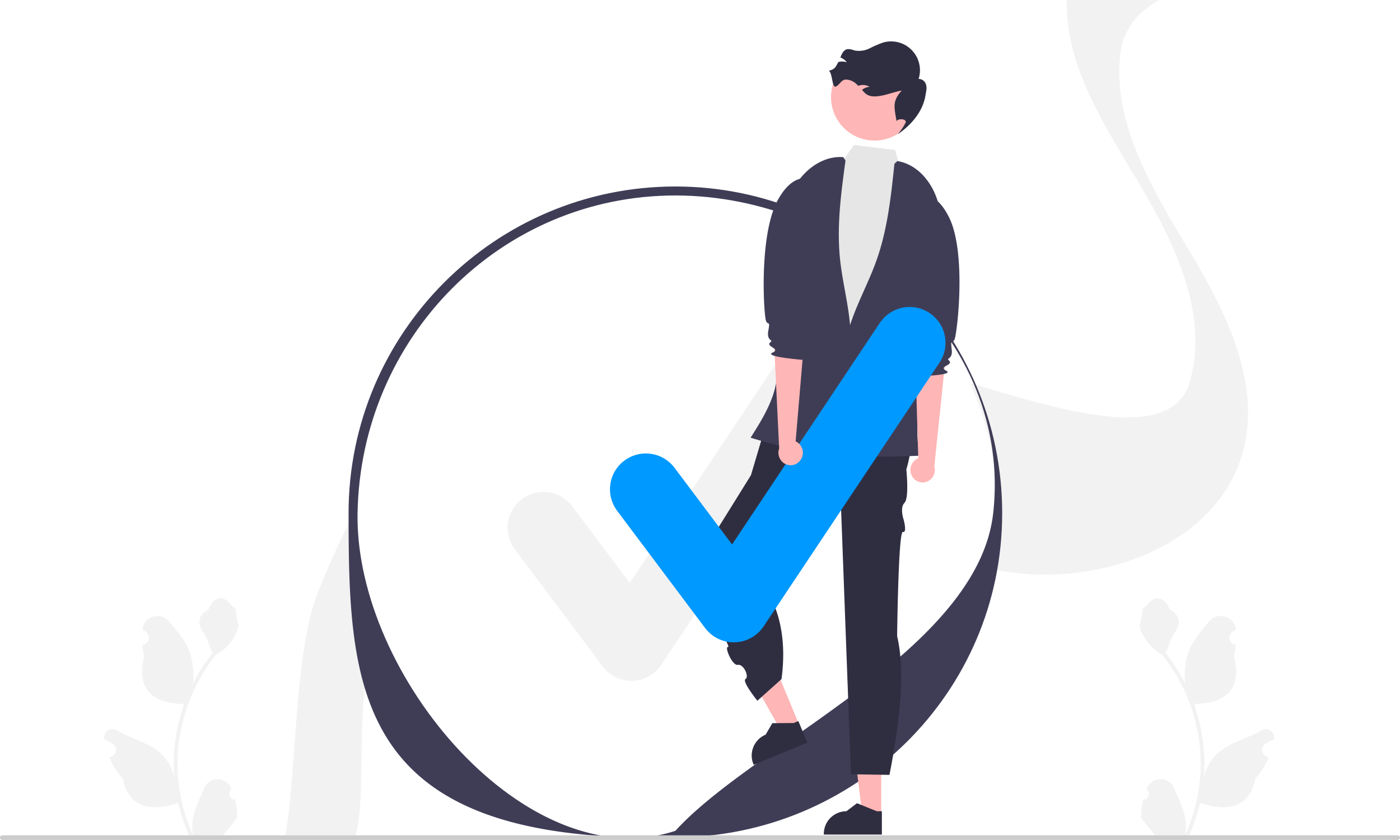 项目一
互联网方向
（主要方向）
项目四
影视传媒
（不太重要）
部分产品销售情况
SALES OF SOME PRODUCTS
整体完成销售预期
部分产品销售情况
虽然整体完成的较好，但是部分内容仍然存在问题，需要积极发现问题并且改进。
部分仍存在问题
虽然整体完成的较好，但是部分内容仍然存在问题，需要积极发现问题并且改进。
102%
1254
销售完成率
销售额（万元）
04
第四部分
下一年工作计划
未来的工作计划和安排是怎么打算的，工作目标是什么？
来年销量目标
SALES TARGET
转发次数
销售量
点击次数
利润率
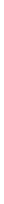 2.8亿
100亿
50%
10+次
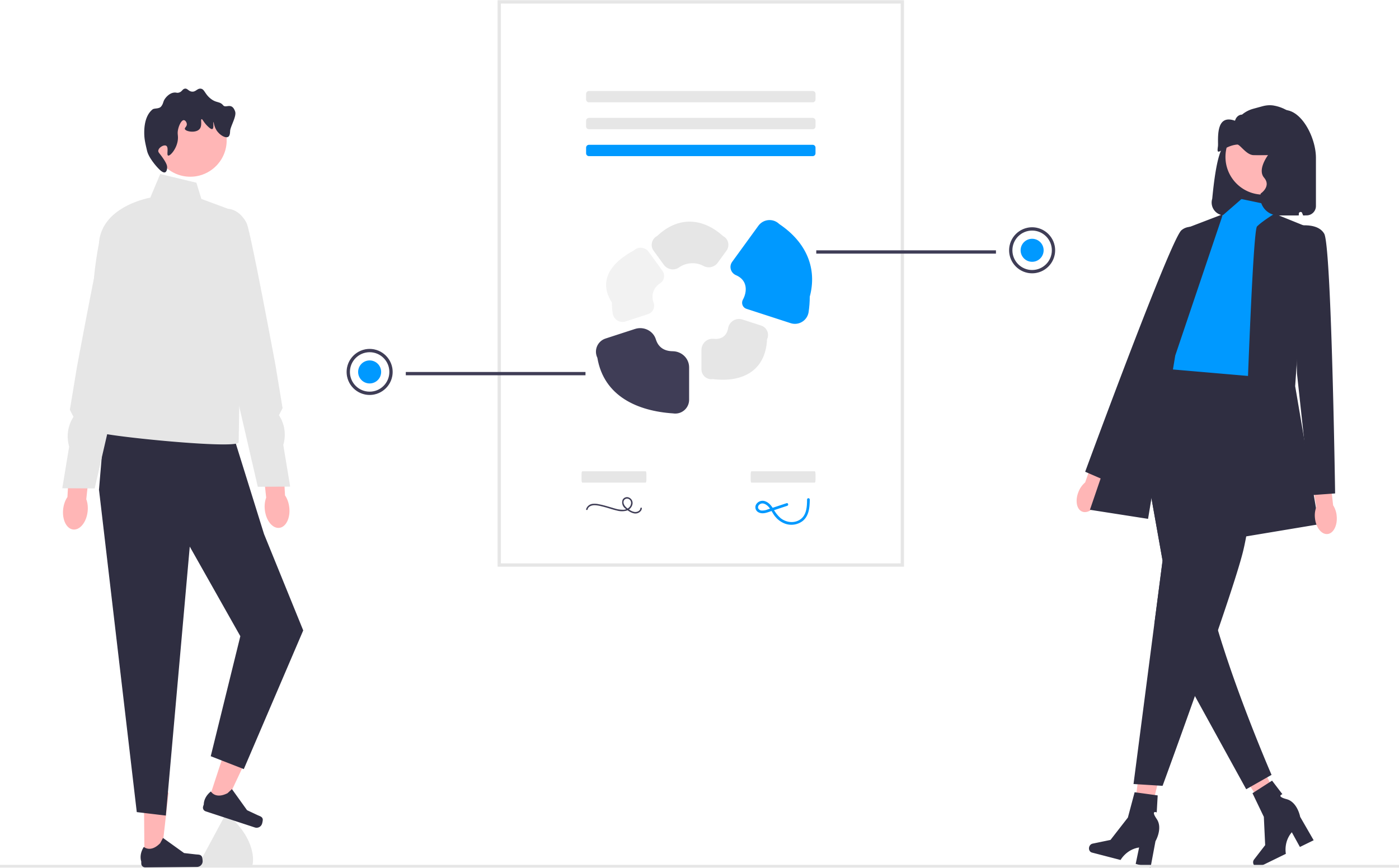 以销售为目标
增加自媒体曝光
未来还是以销售产品为主要目标，提升产品的销售数量。

另外在销售数量增加的同时，也要不断优化自身各方面的性能，确保又快又好发展。
在增加销售数量的同时，多方面通过现下流行的自媒体渠道，增加曝光和点击。

尤其是视频、图文等多方面共同增长，提升利润率。
未来发展情况
FUTURE DEVELOPMENT
20XX
20XX
提升销量
增加利润率
在保证原来销量的基础上，增加各个产品的销量，保证公司的市场占有率。
虽然销量增加了不少，但是利润率绝对不能下降，必须保质保量完成。
在增加销量的基础上，扩大市场占有量，预期占据市场80%的销量。
在各方面都统筹发展的情况下，在20XX进入全省50强，扩大影响力。
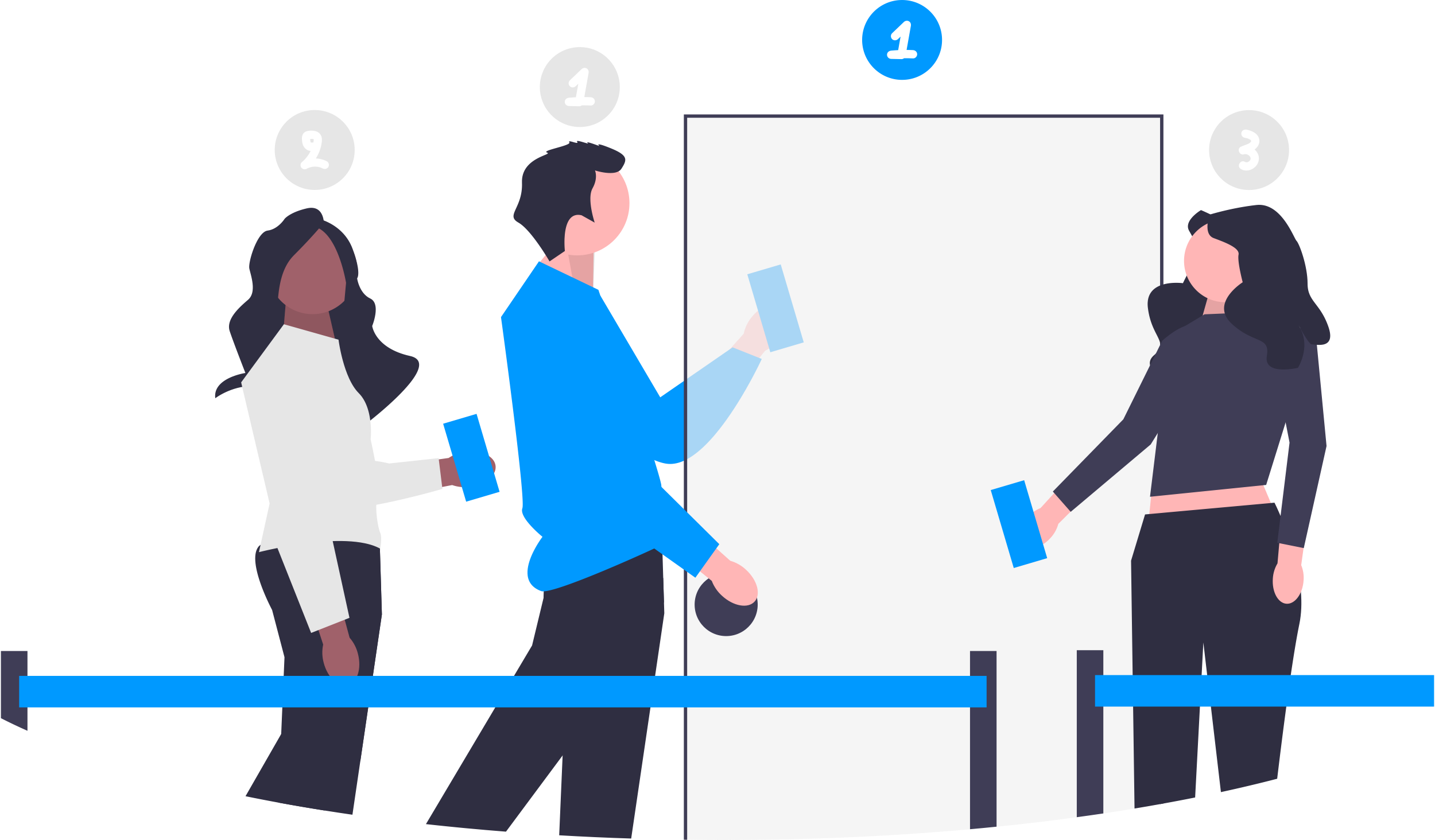 占据80%国内市场
进军全省50强
20XX
20XX
未来发展方向
FUTURE DEVELOPMENT DIRECTION
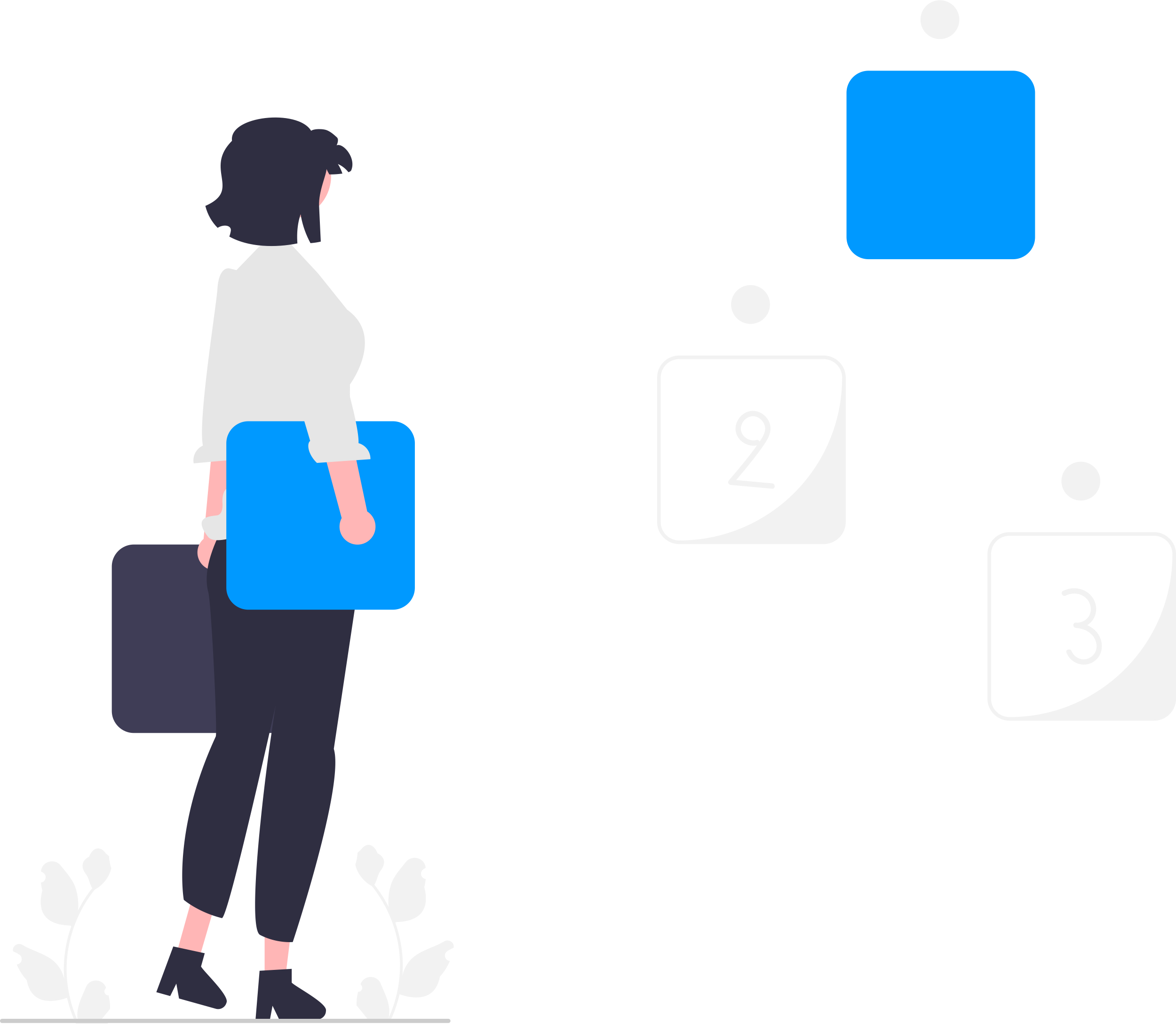 01
03
03
发展方向一
发展方向二
发展方向三
主要发展方向是朝着互联网领域，其他次之。
线上销售+线下零售两个渠道相结合起来。
线上主要是各个销售平台，另外一些小渠道也不能拉下。
05
04
06
发展方向五
发展方向四
发展方向六
自媒体发展也是主要发展方向之一，注重潮流。
除了传统的发展方向，一些新兴发展起来的渠道要重视。
当然还是要将线上和线下两者结合起来，都很重要。
未来工作发展
FUTURE DEVELOPMENT DIRECTION
迅速提升销售能力
75%
未来还是以销售产品为主要目标，提升产品的销售数量。
未来的目标
增长率
提升创新能力
整体利润率过低，导致整体的销售金额虽然不错，但是并没有很高的利润。

在创新方面比对方领先，并且有着不错的销售数量。
152万元
创新能力目前还有所欠缺，所以应该增加多听多看多学习，提升创新能能力。
销售金额
增加团队人数
35个人
团队人数目前还远远不够，需要尽快招聘，增加团队人数。
团队人数
未来工作发展
FUTURE DEVELOPMENT DIRECTION
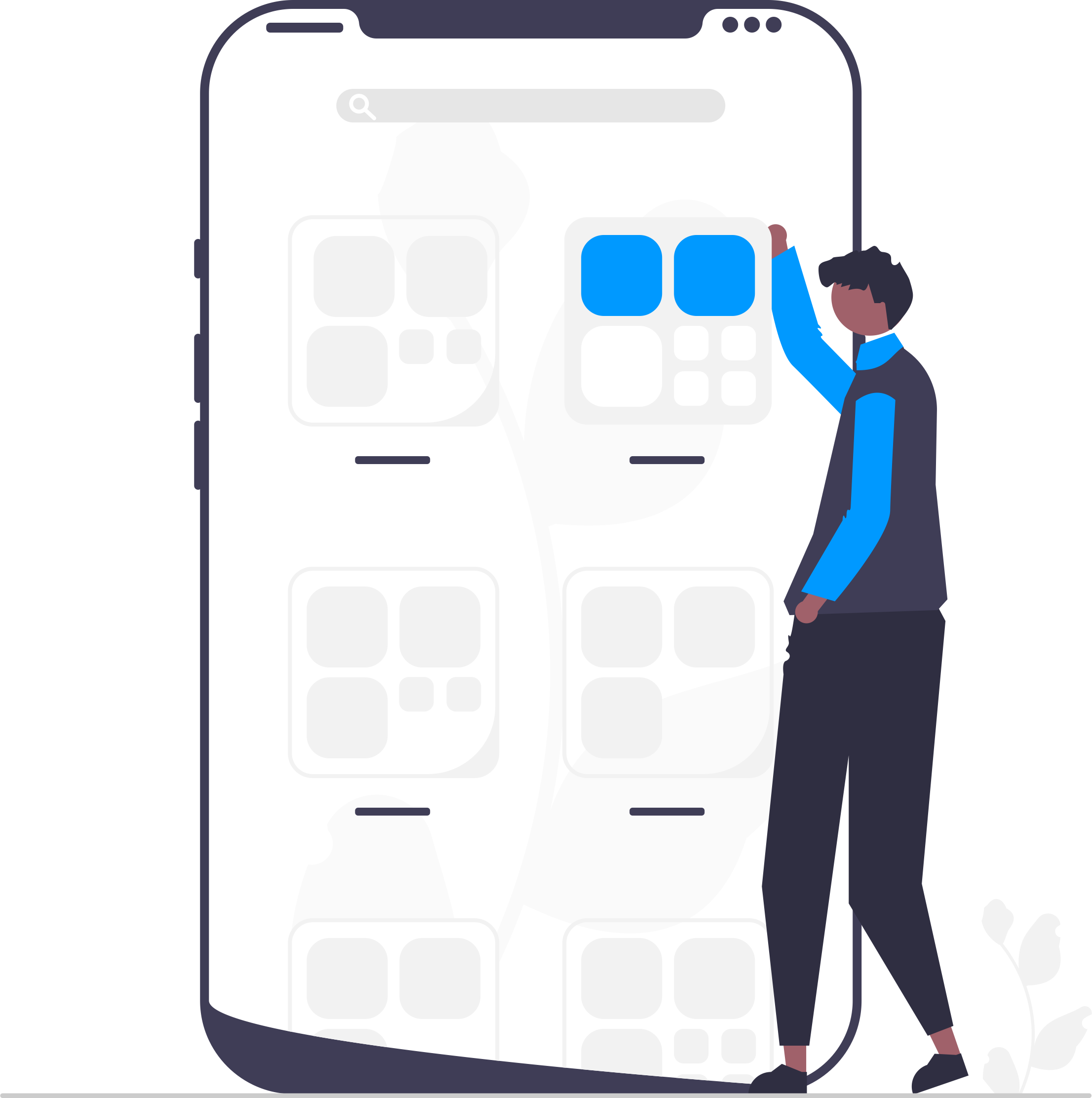 迅速提升销售能力
89.3%
未来还是以销售产品为主要目标，提升销售数量。
提升创新能力
78.1%
创新能力是一个产品的灵魂。
提升性价比
35.7%
性价比对产品的销售来说至关重要
领导发言
LEADERS' HOPE FOR THE FUTURE
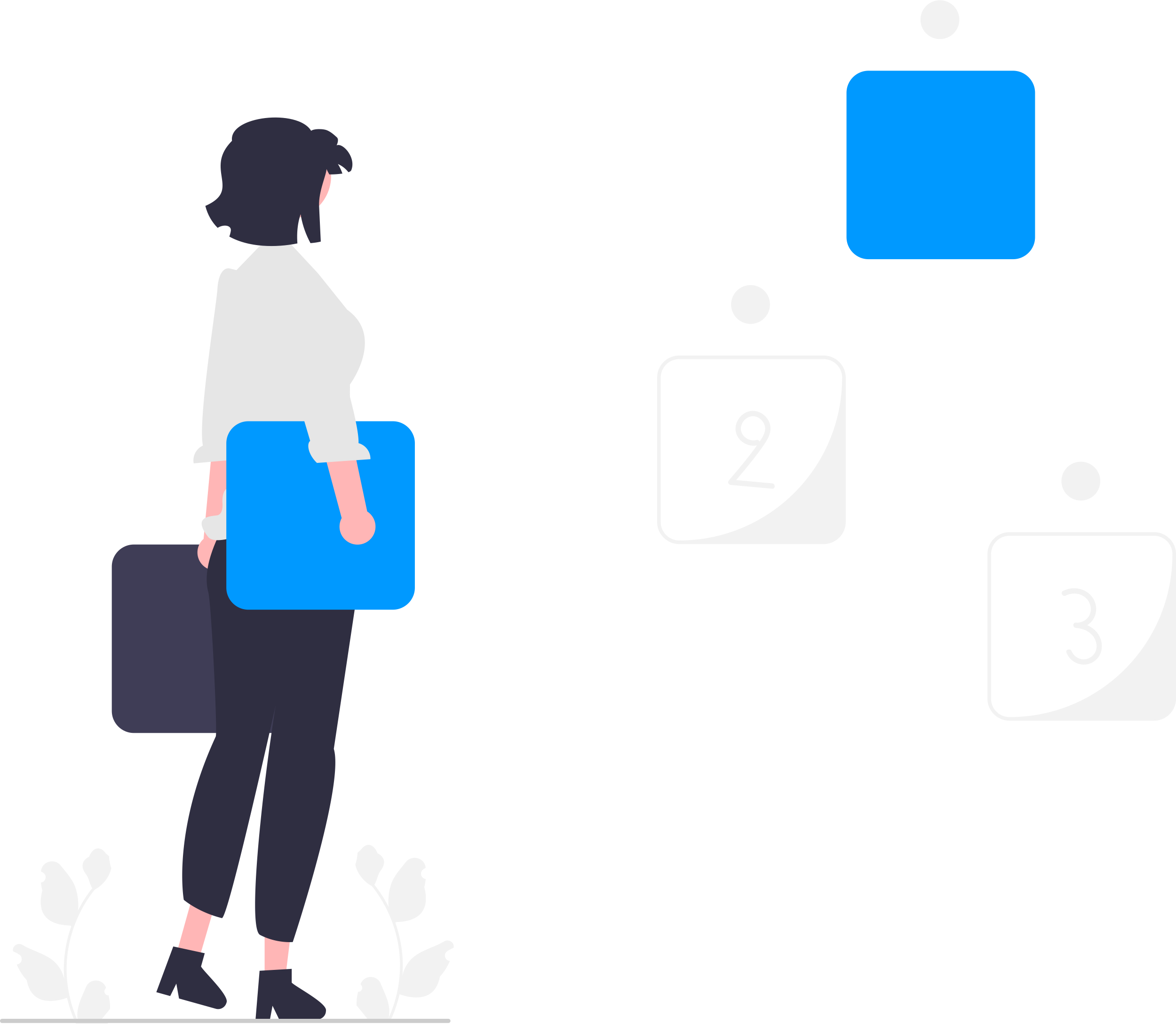 小A
（市场部总监/公司副总经理）
曾担任全国500强销售团队总经理，一年带领团队销售业绩达1千万；
目前带领团队人数超过50+，并且对本公司今年业绩做出巨大贡献。
未来我们将从创新性、实用性、性能等多方面发展，争取在保持原来业绩的基础上，增加投入，更加用心的提升工作团队的效率和能力。

当然，我们也会在产品方面多加用心，对于原来的产品进行更新换代，增加市场占有率，同时提升利润，祝愿未来我们都有良好的表现！
感谢观看！
THANK YOU
汇报人：OfficePLUS
汇报时间：20XX.01.01
OfficePLUS.cn
标注
字体使用


行距

素材

声明



作者
中文opposans
英文 opposans

标题 1.0
正文 1.3
undraw

本网站所提供的任何信息内容（包括但不限于 PPT 模板、Word 文档、Excel 图表、图片素材等）均受《中华人民共和国著作权法》、《信息网络传播权保护条例》及其他适用的法律法规的保护，未经权利人书面明确授权，信息内容的任何部分(包括图片或图表)不得被全部或部分的复制、传播、销售，否则将承担法律责任。

小莹酱